Boosting Dynamic Programming with Neural Networksfor Solving NP-hard Problems
Feidiao Yangyangfeidiao@ict.ac.cn
Joint work with Tiancheng Jin, Tie-Yan Liu, Xiaoming Sun, and Jialin Zhang
Institute of Computing Technology, Chinese Academy of SciencesMicrosoft Research Asia
Asian Conference on Machine Learning (ACML)November 15th, 2018
[Speaker Notes: Good afternoon! 
My name is Feidiao Yang and I am a PhD candidate from Institute of Computing Technology, Chinese Academy of Sciences. 
It is my great pleasure to introduce our recent work on “boosting dynamic programming with neural networks for solving NP-hard problems”.]
Dynamic Programming is Powerful and Widely Used
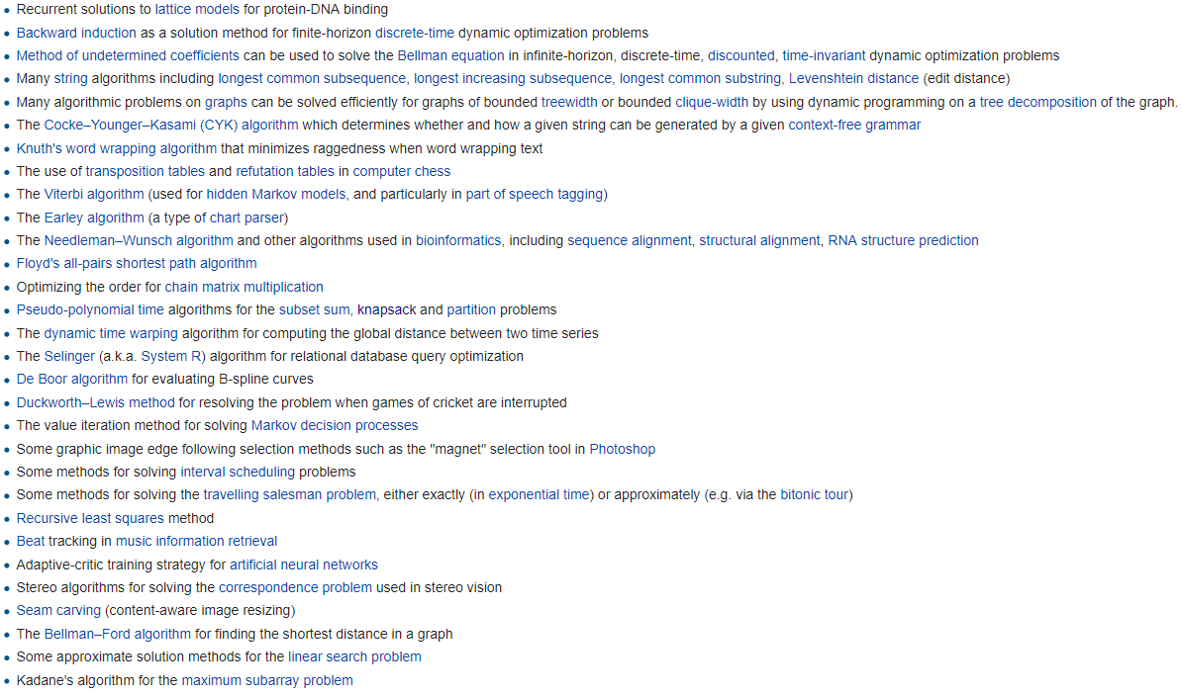 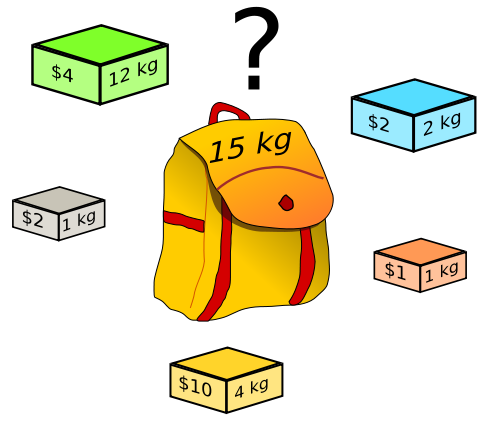 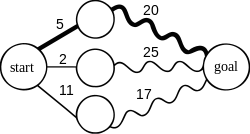 DP can even solve some NP-hard problems (e.g. Knapsack) much faster than the brute-force methods.
DP can find the shortest path in a graph efficiently.
A lot of algorithms use dynamic programming (DP).
Note: The snapshot and figures in this page are from Wikipedia.
[Speaker Notes: As we all know, dynamic programming is a powerful and widely used method for solving combinatorial optimization problems. A lot of algorithms use the idea of dynamic programming. For example, the dynamic programming can find the shortest path in a graph very quickly. And the dynamic programming can even solve some NP-hard problem efficiently. For example, it can solve the famous Knapsack problem with pseudo-polynomial time.]
The Travelling Salesman Problem (TSP)
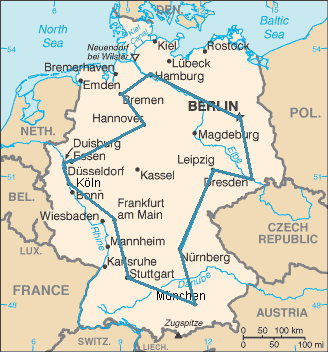 TSP is to find a minimum cost cycle in a (complete) graph, visiting every vertex exactly once.
[Speaker Notes: However, dynamic programming does not always work well. For example, the Held-Karp algorithm, a dynamic programming algorithm for solving the travelling salesman problem, that is, the TSP problem, requires exponential space and time. 
Before deeply discussing the Held-Karp algorithm, let’s recap the TSP problem. The TSP problem is to find a minimum cost cycle in a complete graph, visiting every vertex exactly once. TSP is very important and useful in both theory or practice. However, TSP is NP-hard and there is no efficient algorithm known. The most direct solution is to examine all vertex permutations and that will take O n factorial time. If we allow an approximation solution, we have the Christofides algorithm. It can provide a theoretical guarantee that the solution is not greater than 1.5 times the optimal solution and it requreis only O n cube running time. 
If we have to find the optimal solution, a dynamic programming algorithm, proposed by Held and Karp, can find the optimal solution much faster than the brute-force method.]
A DP Algorithm (Held-Karp) to Solve TSP
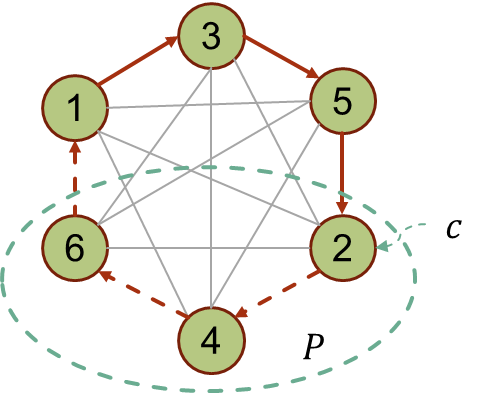 The DP function of the Held-Karp Algorithm for solving the Travelling Salesman Problem (TSP)
[Speaker Notes: In this page, I will introduce the dynamic programming method of solving TSP. As usual DP does, we present a subproblem by a pair (P, c), meaning to visit all vertices in vertex set P, starting from vertex c, and returning to vertex 1. the DP function f(P, c) is the minimal cost of the subproblem. In this example, P is the set of 2, 4, 6 and the starting point c is 2. 
We will have the dynamic programming equation as follows. To find a path in P, we will first find the next vertex c’. If c’ is selected, we can recursively find the optimal path of the left nodes.]
The Tabular Method Takes Exponential Space and Time
……
1
2
000000
……
010101
……
111111
[Speaker Notes: However, although the dynamic programming method runs faster than the brute-force method. It still requires exponential space and time. Specifically, in dynamic programming, we usually use a table to store the results of each subproblems so that they can be reused. However, in the Held-Karp algorithm, there are exponential number of possible subproblems so that we have to use an exponentially large table.]
Idea: Representing the DP function with a Neural Network
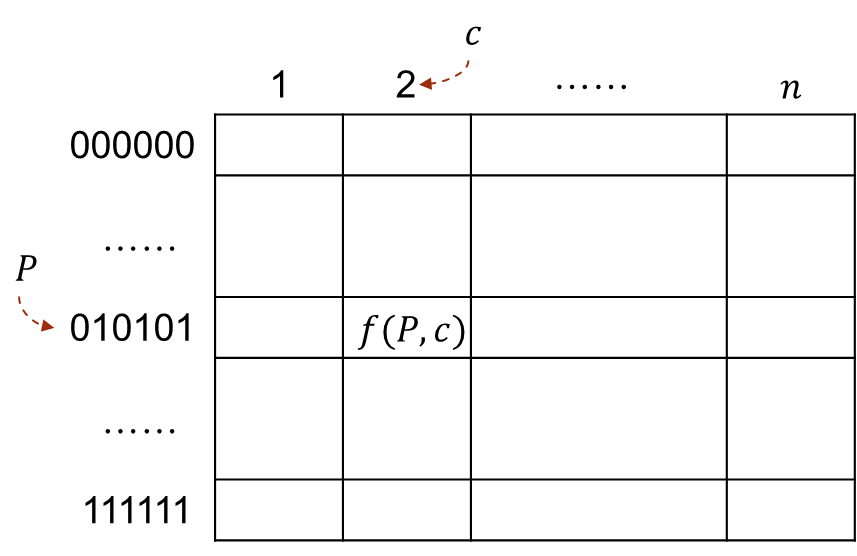 ……
……
……
[Speaker Notes: The purpose of a table in dynamic programming is to store the values of the DP function. As we know, in addition to the rigid tabular method, there are different methods to present a function. Inspired by the recent advancement of deep learning and deep reinforcement learning, we think neural network is a good alternative to the tabular method. The basic idea of our approach is to replace the conventional tabular method for representing the DP function with a neural network of much less size and we learn the parameter of the network to represent the DP function.
In our TSP case, our network structure is as follows. The input layer has two part. The blue part corresponds to P and the green part corresponds to c. The network has two hidden layers, with size linear to the problem size. And the output layer is a linear combinatorial to the last hidden layer.]
Why is a Neural Network Good for DP?
An NN with enough size can approximate arbitrary function (with mild assumption);
A DP function is not necessary to be absolutely precise, since it is utilized to construct a solution (the actual value can be computed from the solution);
Not all states are equally important and it is not necessary to store all states precisely;
A suboptimal solution is good in practice and an approximated DP function represented by an NN may produce good or even optimal solutions;
NN is much more flexible in controlling the model size than the tabular method, which can reduce the space complexity significantly.
[Speaker Notes: Neural network has some advantages for DP over tabular method. We summarize some key points as follows. …]
How to Train the Neural Network Efficiently?
BP
[Speaker Notes: After we resolve the space issue. A following problem is that how shall we train the network. The traditional method of supervising learning by collecting a lot of labeled data is impractical in our case, since computing even a single label data may requires exponential time.]
How to Train the Neural Network Efficiently?
DP equation
Training objective
[Speaker Notes: So our idea turn to find a parameter that make the neural network look like a DP function as much as possible. Specifically, we try to close the gap between the function value with the value of the recursive definition and gradient method can be utilized to optimize the loss function. For saving time of estimating the gradient, we use the stochastic mini-bath gradient method.]
Generating the Training Data
……
……
Training data
data pool
weighted random sample
[Speaker Notes: We generate the training data by constructing a good path based on current model as if it is the actual DP function and the subproblems along the path are regarded as the training data. For avoiding going into local optimum too early, we add some random perturbation into the path constructing process. Finally, we push the data into a data pool with a weight, which is the actual cost of the path. The training data are randomly sampled from the data pool.]
The Main Process
Start
Random sampling from the data pool
End
[Speaker Notes: This is the main process of our method. Like usual machine learning process, it is an iterative process of updating the model parameters. In each iteration, it first generate data based on current parameter, and then samples some data for estimating the gradient of the objective function, and finally update the parameter with gradient descent method. In the end, it will construct the final solution based on the last model parameter.]
Experimental Results in TSPLIB
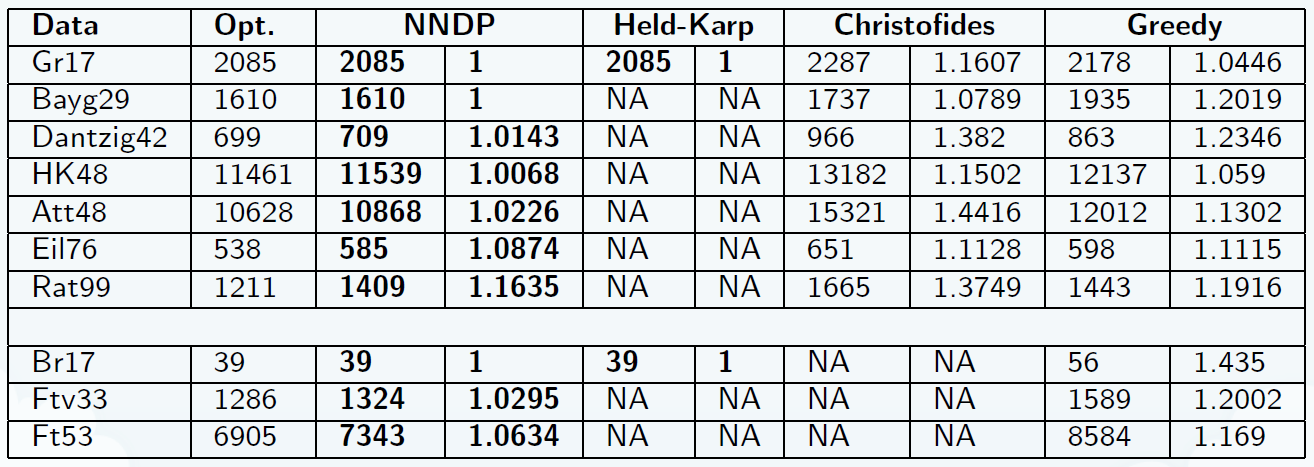 Our method can solve larger problems that are intractable for the conventional DP algorithm (the Held-Karp) and our approach outperforms the well-known approximation algorithms such as Christofides and Greedy.
Note: The number in the data name is the size of the instance. The first 7 cases are symmetric TSP instances and the last 3 cases are asymmetric TSP instances. In each experiment instance, the first value is the length of the output solution and the second value is the ratio comparing with the optimal solution.
[Speaker Notes: This is our experimental results in the data set TSPLIB, which is a standard benchmark for TSP problem. The number in each instance’s name is the size of the problem instance. The first 7 cases are symmetric TSP instance and the last 3 cases are asymmetric TSP instance. In each experiment instance, the first value is the actual cost of the output solution and the second value is the ratio comparing with the optimal solution. We compare our method, named NNDP, with the conventional Held-Karp algorithm, and two famous approximation algorithms, the Christofides algorithm and the Greedy algorithm. Seeing from the table, our method can solve larger problems that are intractable for the conventional DP algorithm. Our approach also performs well. The relative errors are almost within 10%, better than the well-known approximation algorithms such as the Christofides and Greedy.]
Summary
Replace the rigid tabular method in DP with a flexible neural network for representing a DP function. And the network is trained with objective of making it close to the DP function with training data generated from a replay process;
Our method combines the approximating ability and flexibility of neural networks and the advantage of dynamic programming in utilizing intrinsic properties of a problem. Our method can significantly reduce the space complexity and it is flexible in balancing space, running time, and accuracy;
Experimental results show that our method can solve larger problems that are intractable for the conventional DP and our method outperforms the well-known approximation algorithms.
Take away: If you meet a hard problem and you can work out a DP solution but it takes exponential space and time, try our idea of employing a neural network.
[Speaker Notes: Finally, I would like to summarize our work. 
Our basic idea is to replace the rigid tabular method in DP with a flexible neural network for representing a DP function;
We train the neural network by making it close to the DP function;
We propose a replay process for generating the training data;
The experimental results show that our method can solve larger problems that are intractable for the conventional DP and our method performs better than the well-known approximation algorithms.
At last, the most value of our work is to give you a hint that if you meet a hard problem and you can work out a dynamic programming solution but it takes exponential space and time, you may try our idea of employing a neural network.]
Thank You!Q & A
[Speaker Notes: That is all for my report. Thank you very much!]
Backup Pages: More experimental Details
Backup Page: Convergence
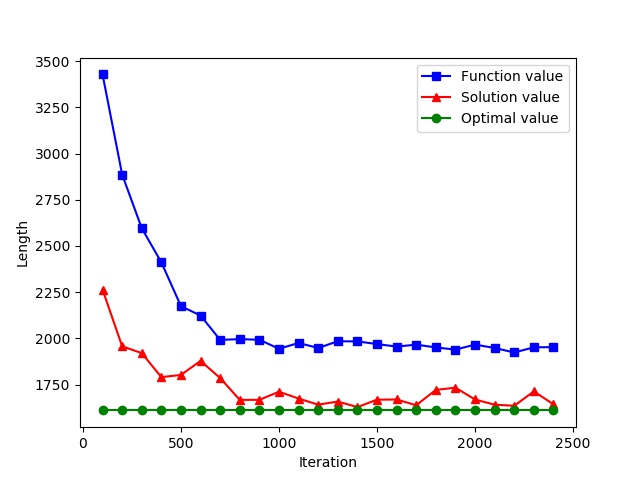 Illustration of convergence of case Bayg29. It shows that our approach can reach a nearly optimal solution with about 500 iterations.
Backup Page: Different from DRL
Our work is partially inspired by the DRL and the ideas are similar;
Difference between MDP and combinatorial optimization:
MDP is non-deterministic vs. CO is usually deterministic;
One state can only jump to another single state with one simulation step vs. one step may go to multiple sub-states in CO.
Difference in training objective.
Backup Page: Drawback of Our Method
Our method do not generalize to unseen cases;
It still take considerable time to solve much larger problem instance, say, those with more than 1000 nodes.
More Experimental Details
Compare with DRL
Following are backup pages
The Main Process
Start
Revisiting Dynamic Programming
[Speaker Notes: Let’s briefly revisit this powerful method in this page. If a problem can be seem as a multi-step decision making problem and it has some specific properties. It may be solved with DP. One of the required property is the optimal substructures property. That is, the optimal solution to a problem can be constructed by the optimal solutions to its subproblems.]
3
……
1
5
1
6
2
4
An Example of Combinatorial Explosion in DP
The DP function of the Held-Karp Algorithm for solving the Travelling Salesman Problem (TSP)
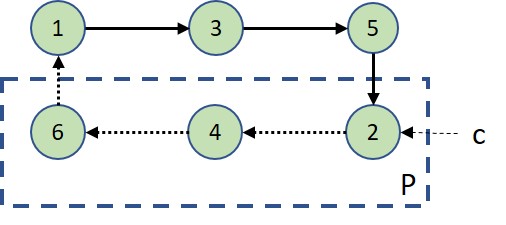 [Speaker Notes: 这个图换成完全图]
How to Train the Neural Network Efficiently?
DP equation
Training objective
Gradient descent
Gradient
Mini-batch
The training objective is to make the neural network look like a DP function as much as possible.
The Tabular Method Takes Exponential Space and Time
……
1
2
00…0
00…1
……
11…1